Урок окружающего мира в 3 классе
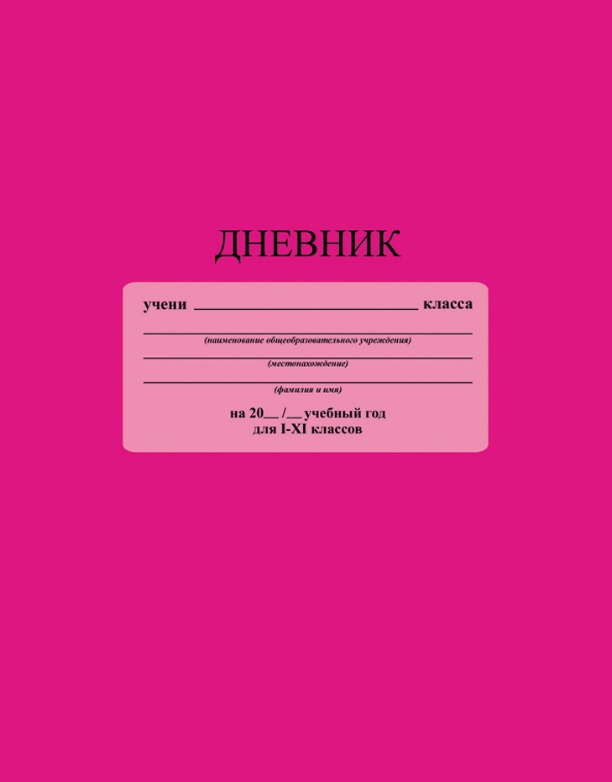 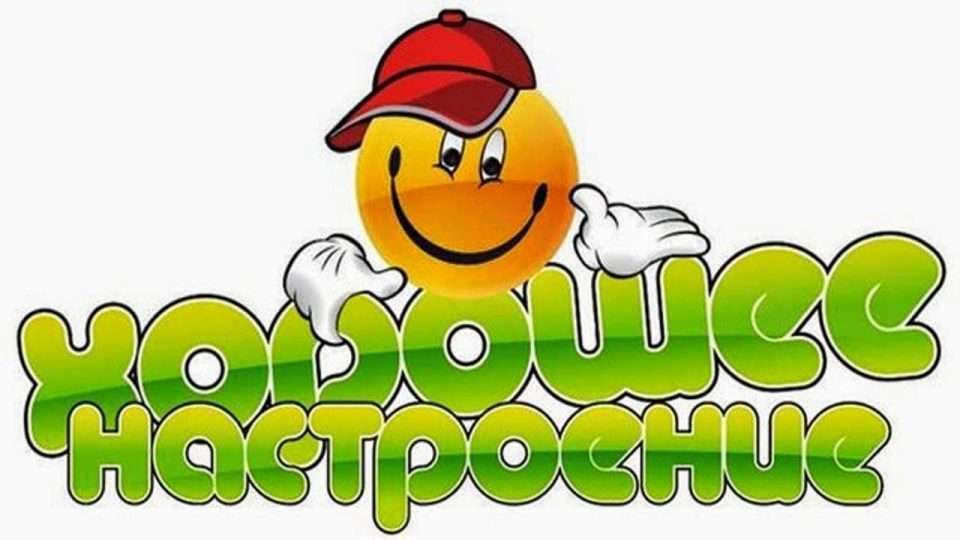 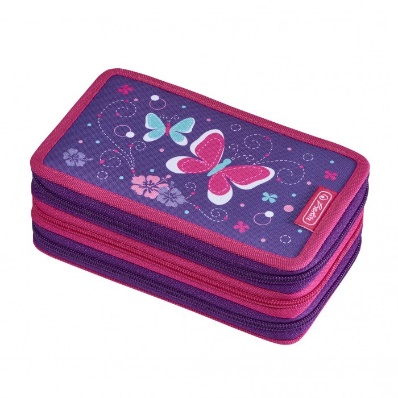 Животные
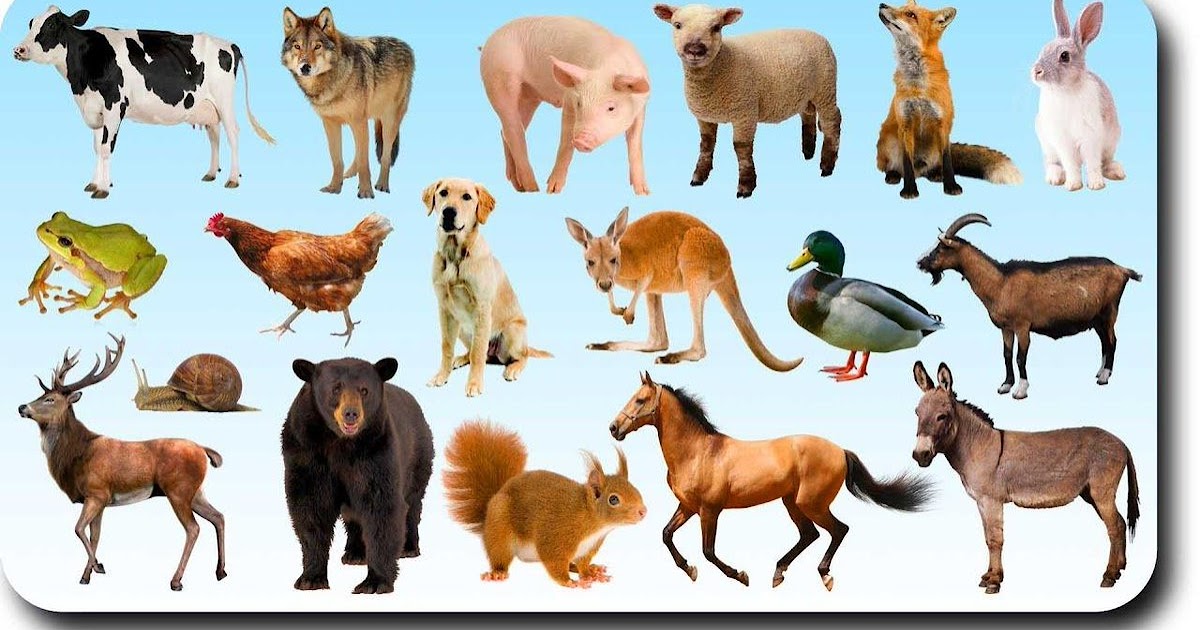 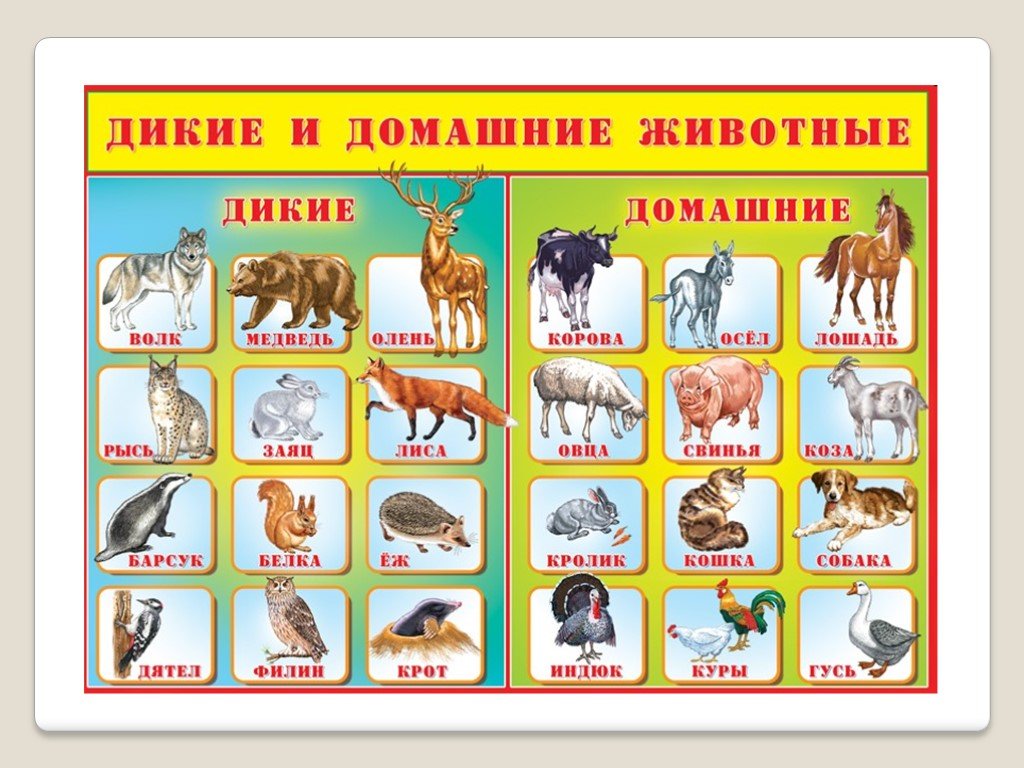 Тема урока:
Почему люди приручали диких животных?
?
Каких….
Как….
Зачем…
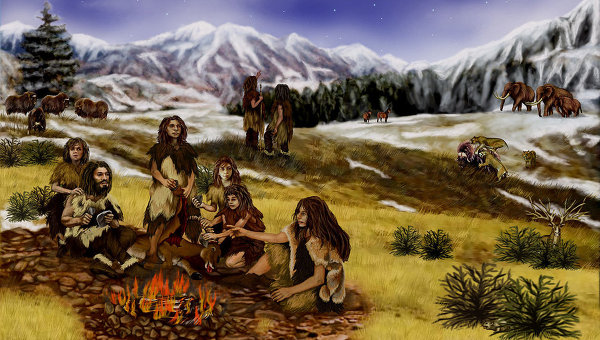 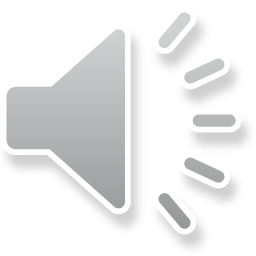 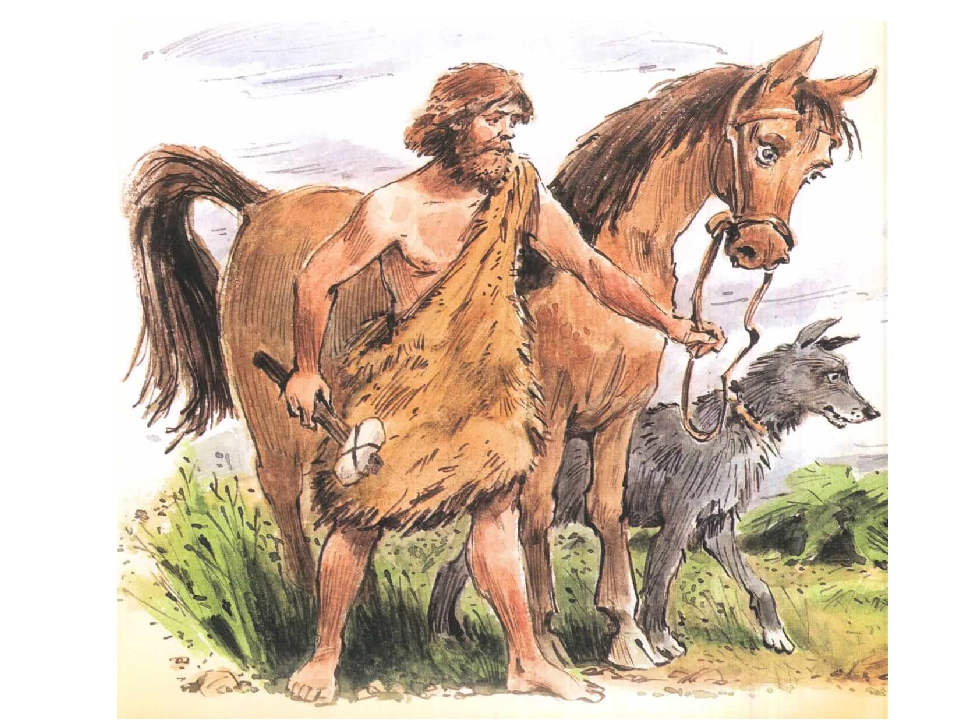 1 способ
2 способ
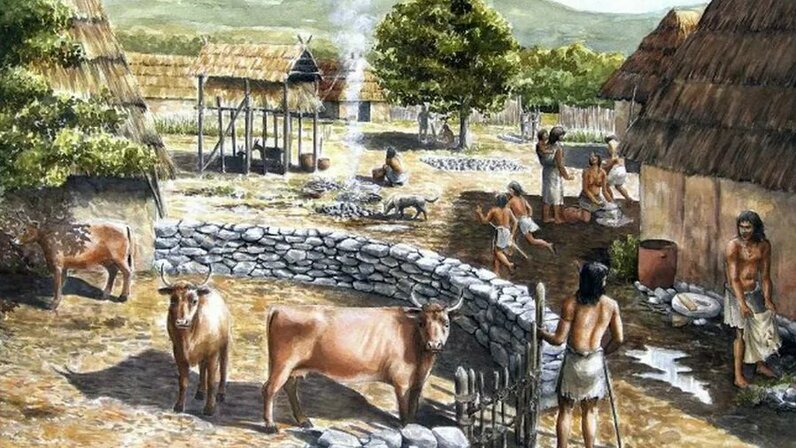 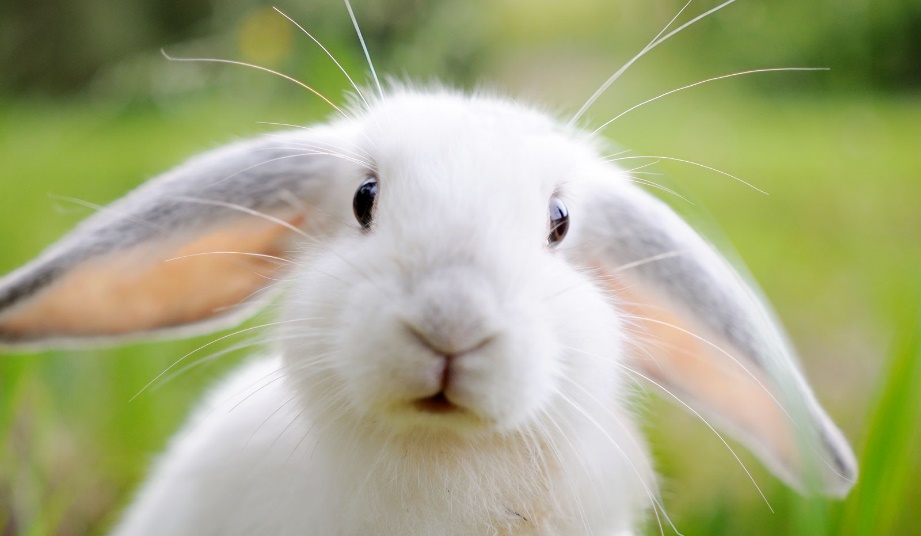 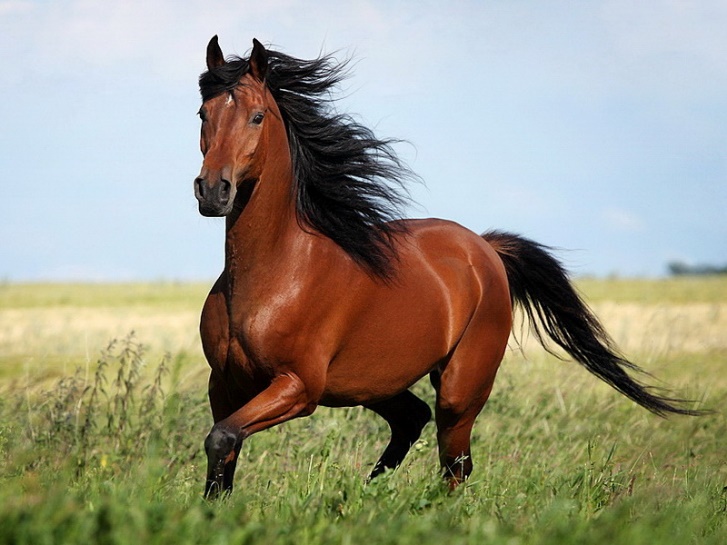 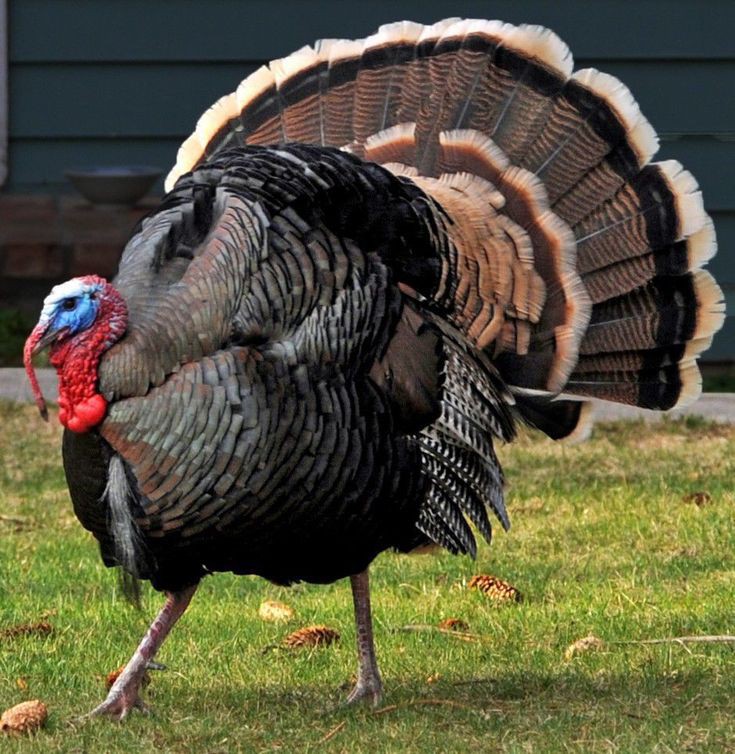 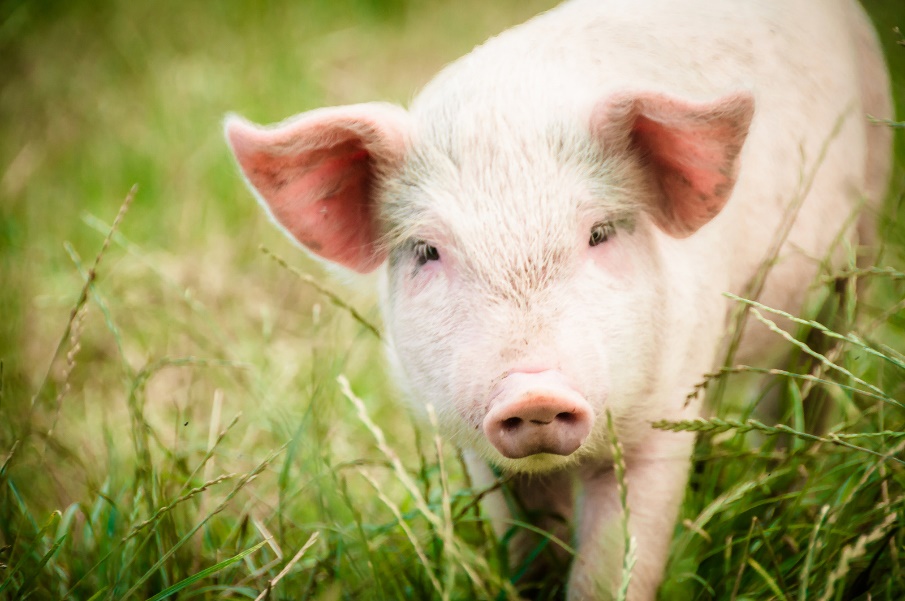 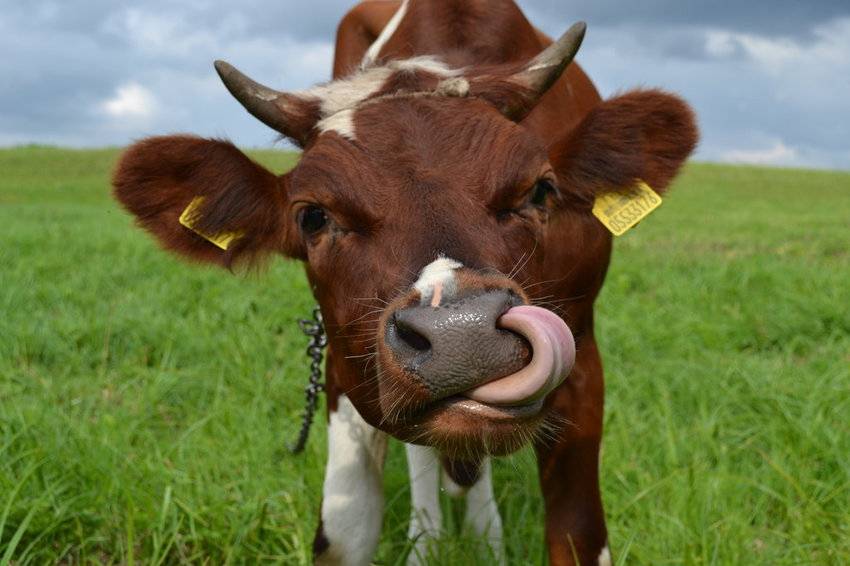 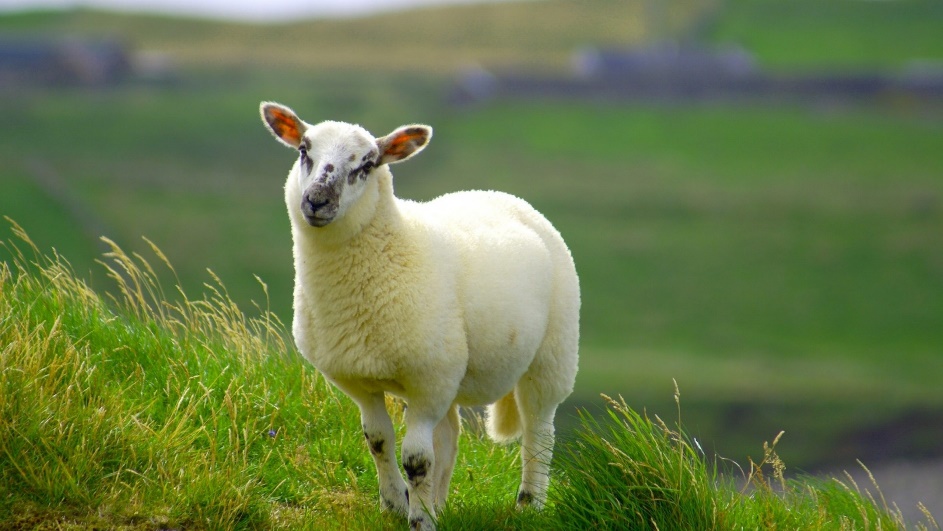 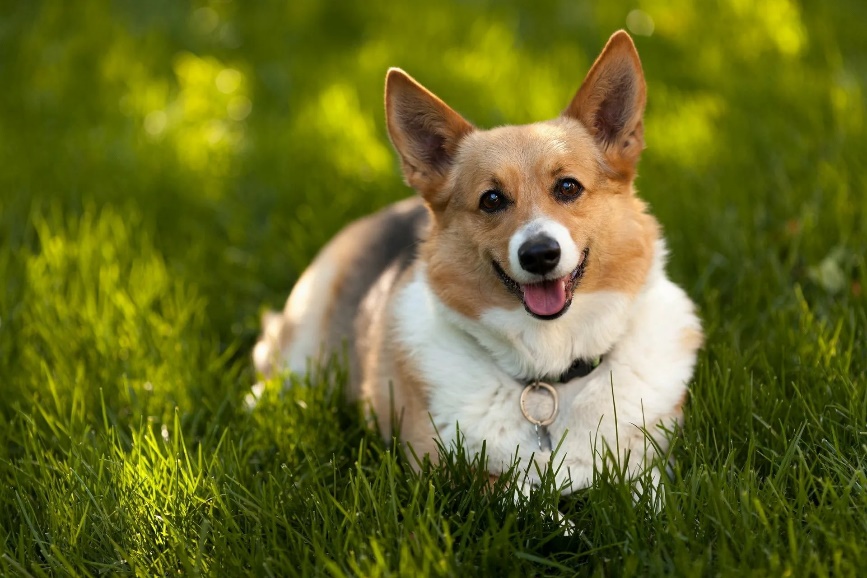 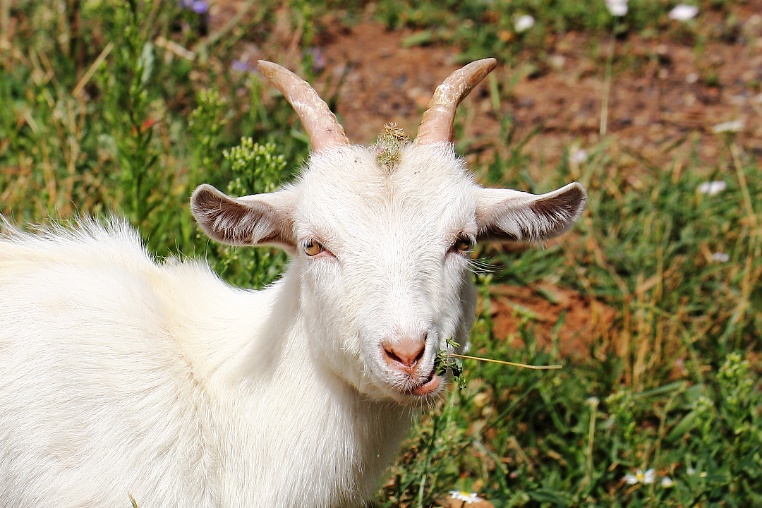 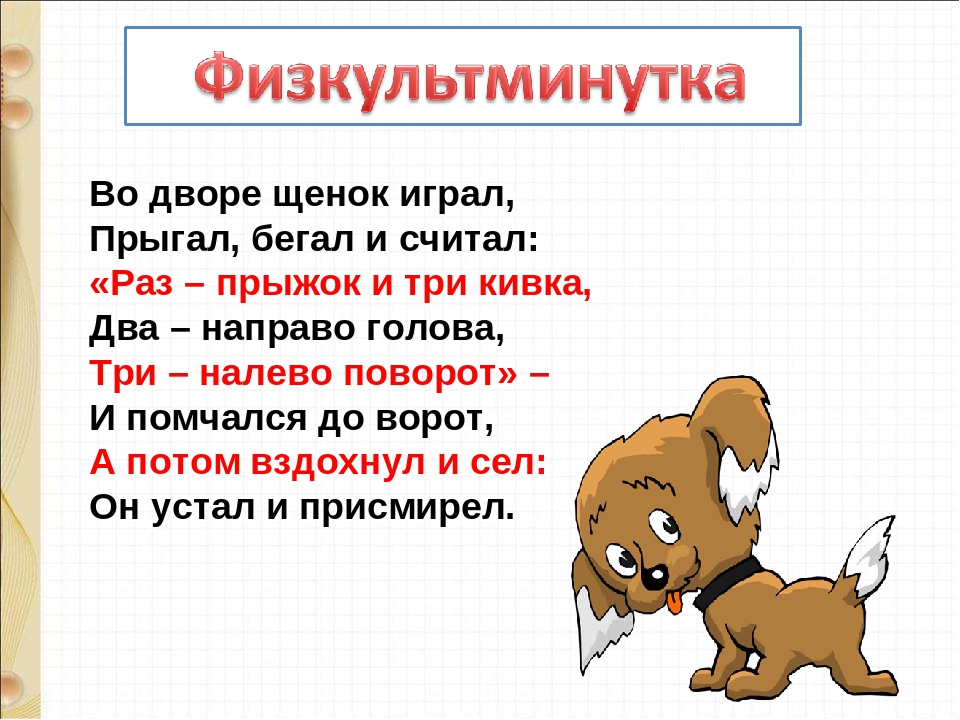 Какое домашнее животное у вас есть?
Какое животное вы хотели бы иметь?
?
Каких….
Как….
Зачем…
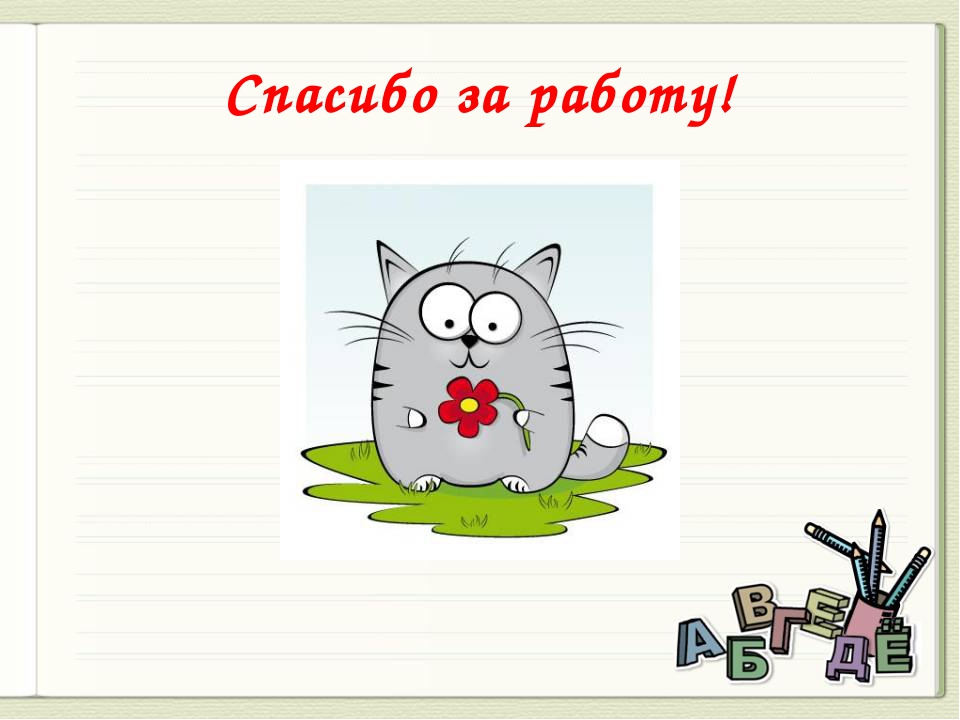